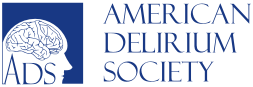 American Delirium Society NIDUS Bootcamp 2022
November 14, 2022
Esther Oh, M.D., Ph.D.
President
American Delirium Society
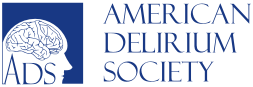 American Delirium Society (ADS)
Professional network of researchers and clinicians with an exclusive focus on delirium research and care in the United States
Collaboration with researchers and clinicians from a variety of networks focusing in the identification, prevention and management of delirium
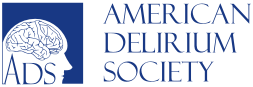 ADS Strategic Goals
Building Community
Becoming a Thought Leader
Voice
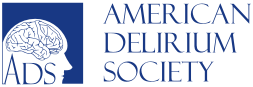 Building a Community
Diversity of Membership
ADS Committees
Research
Education
Membership
Conference Planning 
Advisory Board
Special Interest Groups (SIGS)
Latin American Delirium Interest Group (SIG)
Mini-MINDS Pediatric Delirium 
Innovation in Delirium
Neurodelirium
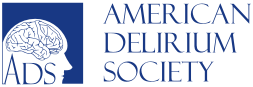 Building a Community
Inclusive, warm and welcoming international delirium community
NIDUS
European Delirium Association (EDA)
Australiasian Delirium Association (ADA)
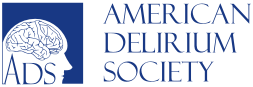 Becoming a Thought Leader
Creating a forum for up-to-date, evidence-based information on delirium for education, research, and clinical practice
NIDUS
Preconferences 
Perioperative cognition and delirium (AAIC)
Age Friendly Health System (AFHS)
Delirium 101
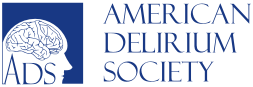 Becoming a Thought Leader
Delirium and Delirium Communications journals 
Editorial board
Encouraging manuscript submissions from investigators from different countries
(https://deliriumjournal.com)
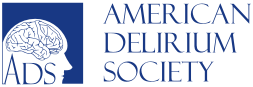 Voice for Delirium
Communicate the importance of delirium in all settings
Clinical practice
Research 
Policy
Cohesive effort in disseminating delirium information
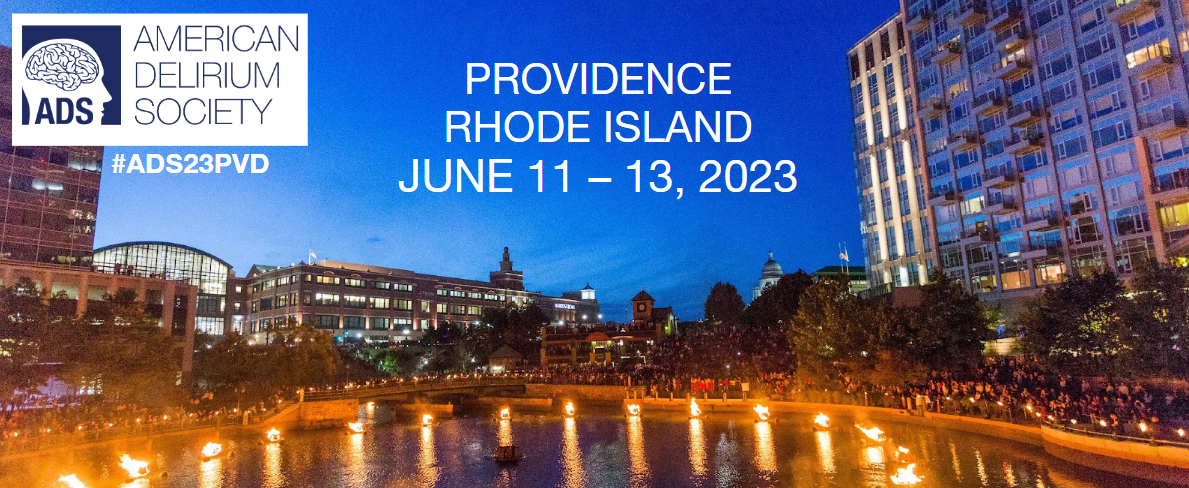 Join us!
Call for Abstracts – Due January 8th, 2023
Contact Information
Esther Oh 
eoh9@jhmi.edu